СТРОИТЕЛЬНО-ПОДРЯДНАЯ ОРГАНИЗАЦИЯ АКЦИОНЕРНОЕ ОБЩЕСТВО
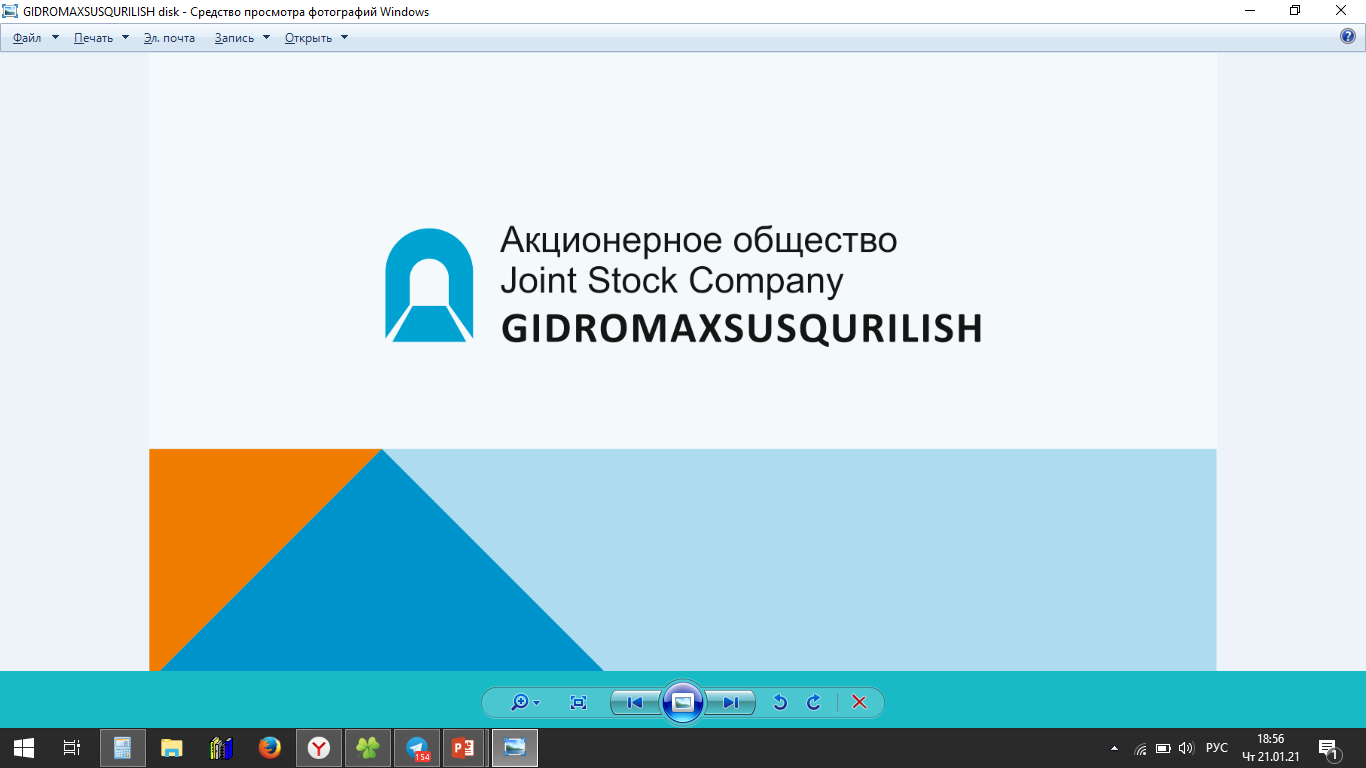 «ГИДРОСПЕЦСТРОЙ»
ИСТОРИЯ СОЗДАНИЯ ОРГАНИЗАЦИИ
Узбекское специализированное предприятие «Гидроспецстрой» было создано на основании Приказа Министерства Энергетики СССР от 24 января 1961 года за № 14 и находилось в непосредственном подчинении Всесоюзного треста Гидроспецстрой Министерства Энергетики; 
На основании Постановления Кабинета Министров РУЗ О мерах по организации деятельности Государственно-Акционерной компании «Узбекэнерго» № 93 от 24.02.2001г. Узбекское специализированное управление «Гидроспецстрой» вошло в систему ГАК «Узбекэнерго»;
Открытое Акционерное общество «Гидроспецстрой» создано на основании Приказа Госкомимущества Республики Узбекистан от «31» марта 2004г. №  41 К-ПО «О преобразовании Узбекского спецуправления «Гидроспецстрой» в Открытое Акционерное общество и является структурным подразделением ГАК «Узбекэнерго» (приказ по ГАК «Узбекэнерго» от   25 июля №152),в дальнейшем  переименовано  в Акционерное  общество (06.08.2014 г №  000465-04);
На основании Указа Президента Республики Узбекистан УП-5044 от 18.05.2017г., Постановление Президента Республики Узбекистан ПП-2947 от 02.05.2017г., Постановление Президента Республики Узбекистан ПП-2972 от 18.05.2017г., вошли в состав «Узбекгидроэнерго»; 
Постановление Кабинета Министров ПКМ № 407 от 22.06.2017 г. о передачи доли «Узбекэнерго» в «Узбекгидроэнерго» 97,45% пакета акций АО «Гидроспецстрой».
Состав   АО «ГИДРОСПЕЦСТРОЙ»
Унитарное предприятие «Тупаланггидроспецстрой»
«Ташкентская» механическая база
«Чарвакская» механическая база
Основная деятельность
Проходка тоннелей любого сечения и с любой обделкой;
 Инъекционные и цементационные работы: сопрягающая укрепительная, площадная и наполнительная цементации, цементация строительных швов, ликвидация пустот под фундаментами;
Бурение скважин любого диаметра глубиной до 300 м, устройство буронабивных свай;
Организация строительно-монтажных, пуско и эксплуатационно-наладочных работ;
Строительство гидротехнических сооружений;
Строительство мостов;
Буровзрывные работы.
АО «ГИДРОСПЕЦСТРОЙ»  в своей деятельности выполнил строительно-монтажные работы в следующих объектах
Чарвакская ГЭС;
Пачкамарское водохранилище;
Гиссаракское водохранилище;
Заминское водохранилище;
Чимкурганское водохранилище;
Каратепесайское водохранилище;
Каттакурганское водохранилище;
Ангренское водохранилище;
 Туямуюнское водохранилище;
Туполангское водохранилище.
АО «Гидроспецстрой» принимало участие в строительстве
Градирни Ново-Ангренской и Ташкентской ТЭС;
Юнусободской линии Ташкентского метрополитена;
Тоннелей перевалов «Камчик-Резак»,  автодороги А-373 Ташкент-Ош;
Съездов на Хандизинском рудном месторождение;
Возведения крупных железобетонных сооружений водовыпуска Ферганского водохранилища;
Выполнения буровзрывных и земляных работ на строительстве железной дороги «Ташгузар-Байсун-Кумкурган». В настоящее время коллектив предприятие выполняет буровзрывные работы и комплекс подземных работ на строительстве «Пскемкой, Нижне-Чаткальской и Зарчобской»  Гидро Электрических Станциях.
Выполнения буровзрывных и земляных работ на строительстве высоковольтных линий во время прокладки газопровода Ахангаран-Пунган-КНР.
Объем строительно-монтажных работ по                                        Бизнес-плану общество на 2021 год
Финансово-экономические показатели АО «Гидроспецстрой»
ПО ИТОГАМ 2019 ГОДА
Чистая выручка – 138,2 млрд. сум (или расчётное  13,1 млн. долл. США)
Количество сотрудников – 740 человек
ПО ИТОГАМ 2018 ГОДА
Чистая выручка – 62,1 млрд. сум                    (или расчётное  5,9 млн. долл. США)
Количество сотрудников – 477 человек
ПО ИТОГОАМ 2020 ГОДА
Чистая выручка – 142,14 млрд. сум (или расчётное                         13,6 млн. долл. США)
Количество сотрудников – 965 человек
Технический парк машины механизмов и спецтехники             АО «Гидроспецстрой»
В настоящее время количество специалистовАО «Гидроспецстрой»
Количество сотрудников – 965 человек из них:
Участок цементации (ИТР 80 чел., рабочие  цементаторы  245 чел.)
Участок по буровзрывные работы (ИТР 29 чел., рабочие буровики и взрывники 90 чел.)
Участок подземных работ (ИТР 55 чел., рабочие проходчики  276 чел
Участок по гидротехнического сооружение (ИТР                                             51 чел., рабочие строители 139) и другие
фото галерея
Тоннелей перевалов «Камчик-Резак»,  автодороги А-373 Ташкент-Ош
Повышение безопасности функционирование «Чарвакский ГЭС»
Проходка съездов на Хандизинском рудном месторождении
Проходка Комбайном КСП Строительно Эксплуатуационного Водосброса Забой №5
Входной портал  «Зарчобская МГЭС»
Проходка строительно-эксплуатационного одосброса на «Нижни-Чаткальская ГЭС»
Сбойка строительно-эксплуатационного Водосброса на ПК1+74,20
Входной портал энерговодосбросного тракта СЭВ 2-яруса «Пскемская ГЭС»
Проходка тоннеля камера затворов «Нижнии-Чаткальской ГЭС»
Бурение на участке автодорога                      к карьеру камня «Пскемский ГЭС»
Бетонирование входного портала строительно-эксплуатационного водосброса 2 яруса
Градирная на Ного-Ангренском ТЭС
Проходка тоннеля в «Нижнии-Чаткальской ГЭС»
Проходка вертикальной шахти  в «Пскескемской ГЭС»
Цементационное оборудование
Монтаж металлической облицовки D=6,5 м
Спасибо за внимание